Typography
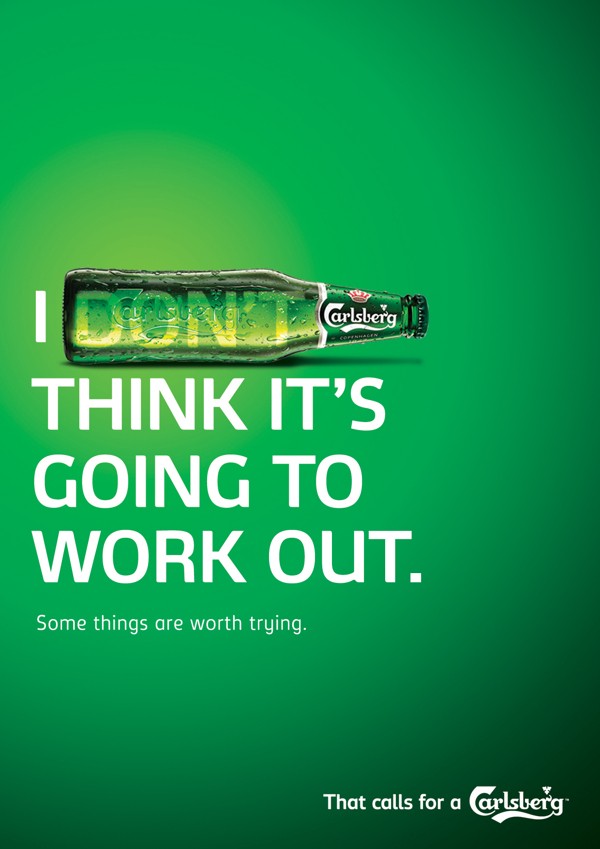 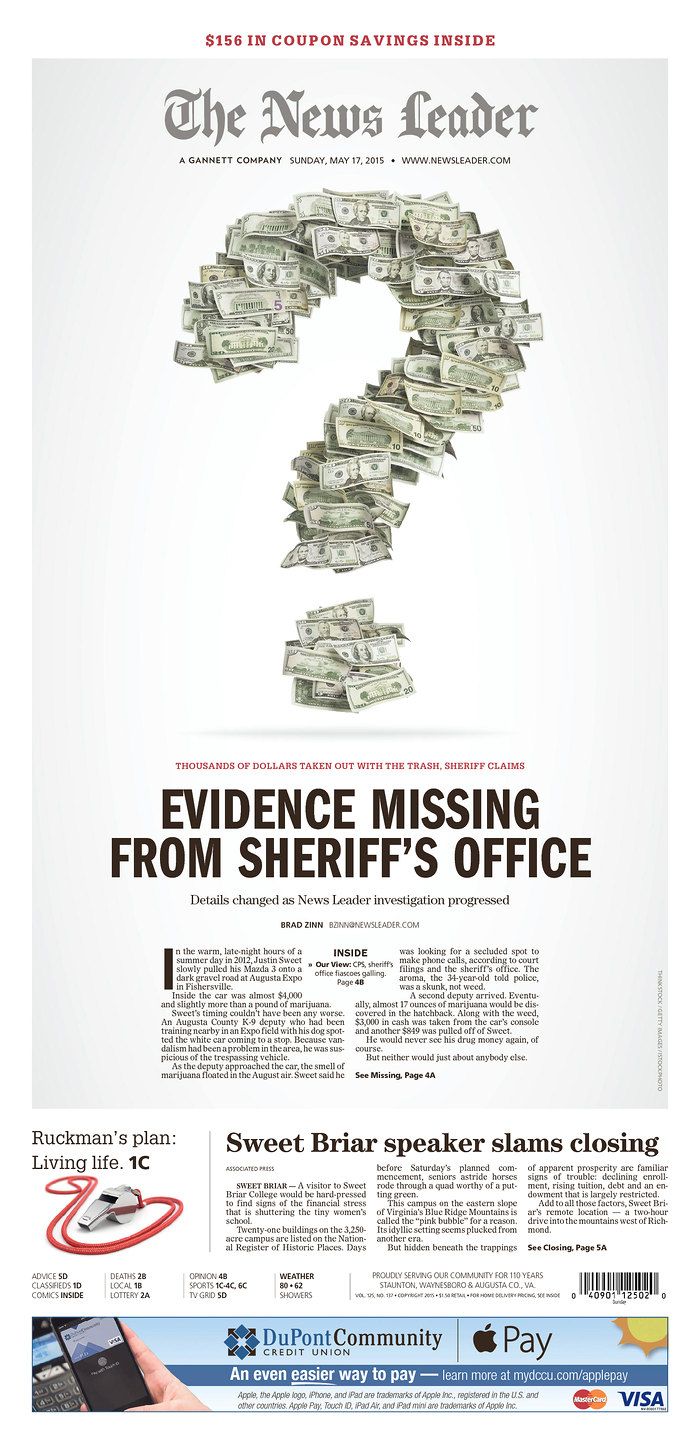 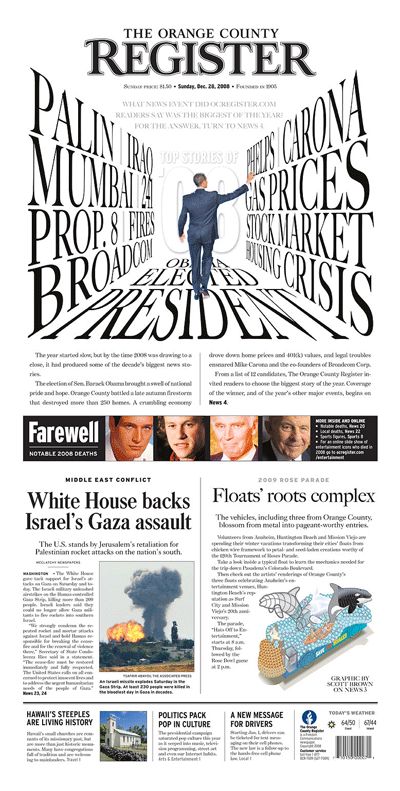 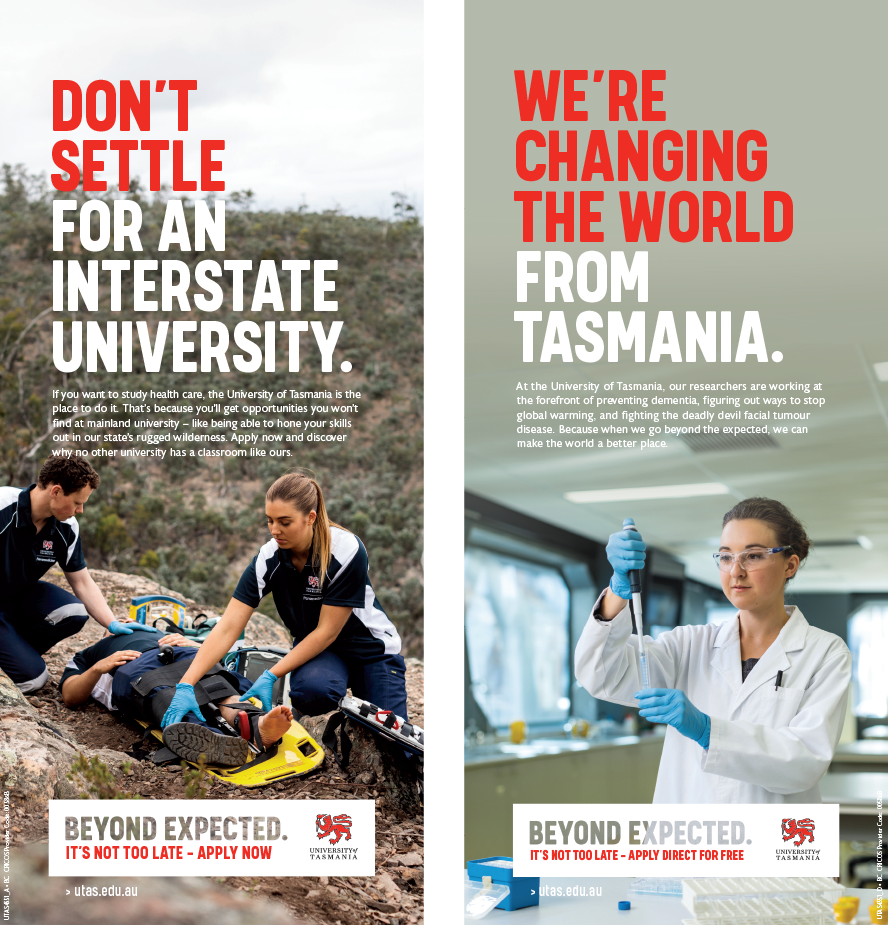 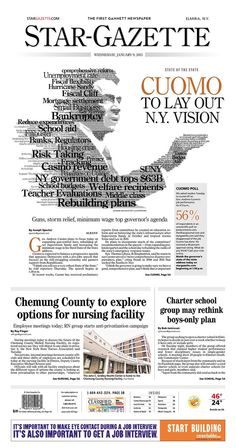 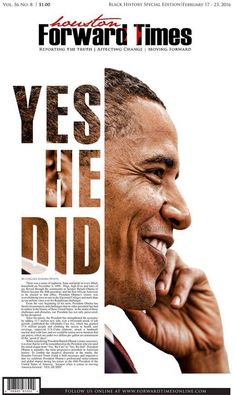 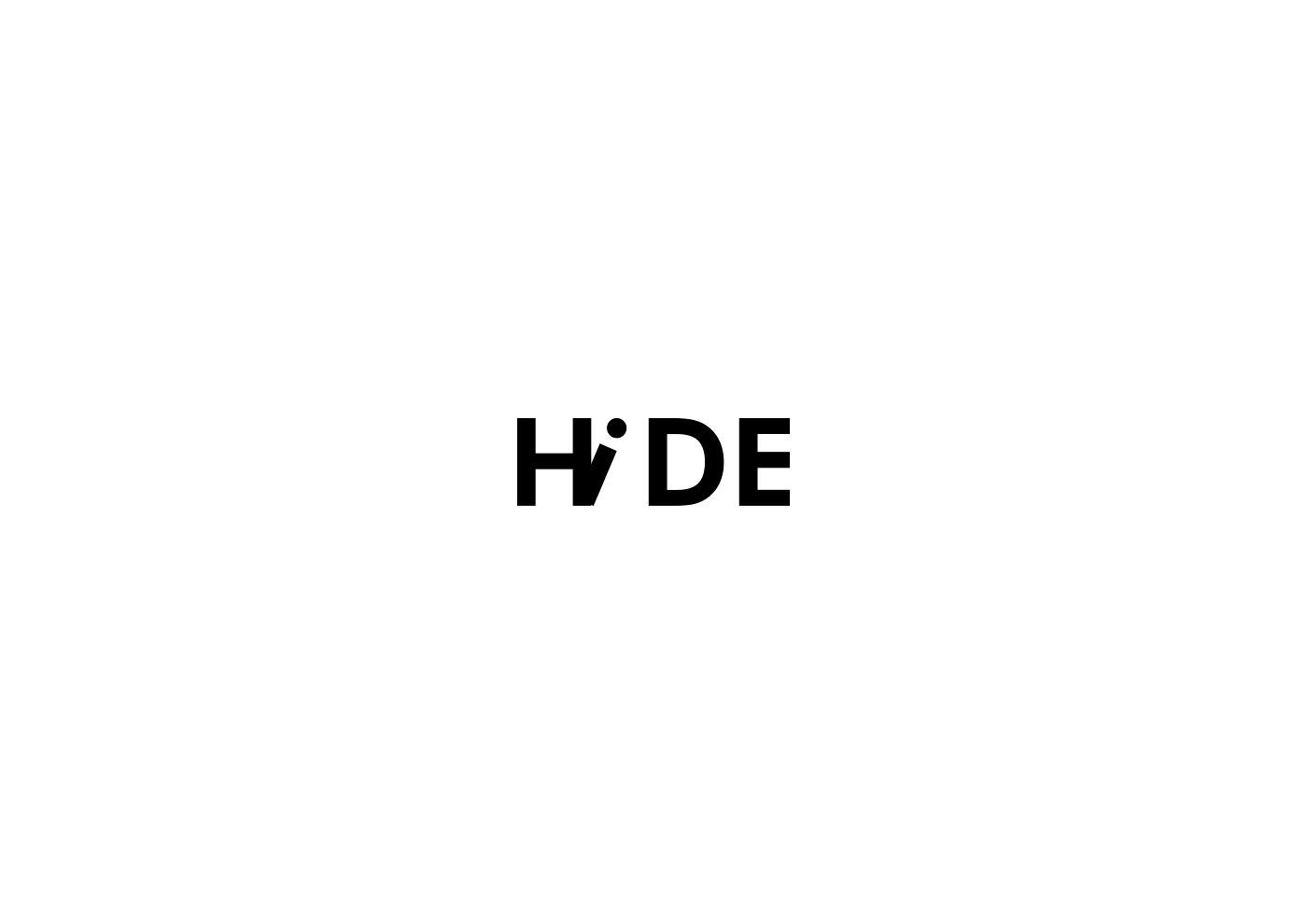 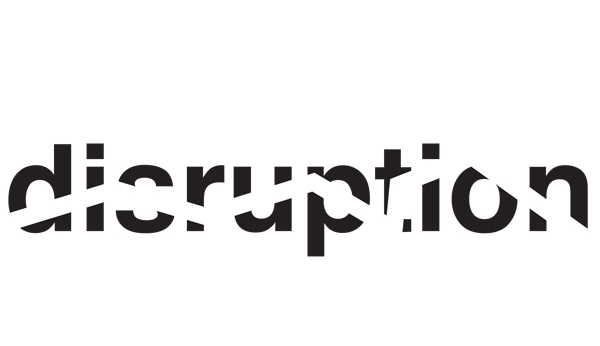 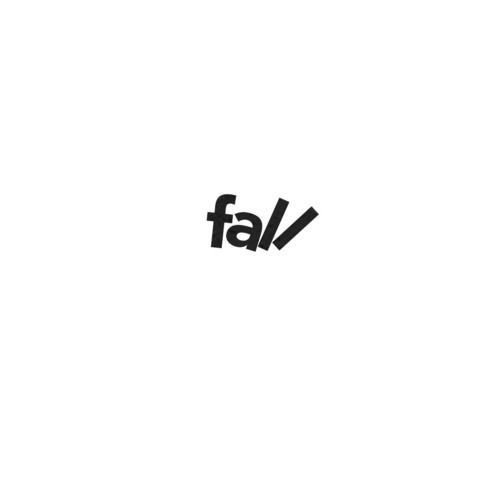 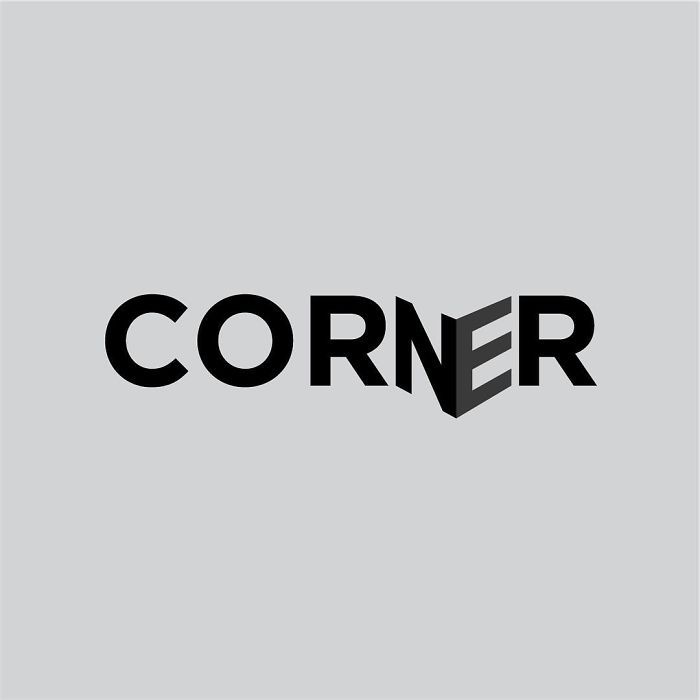 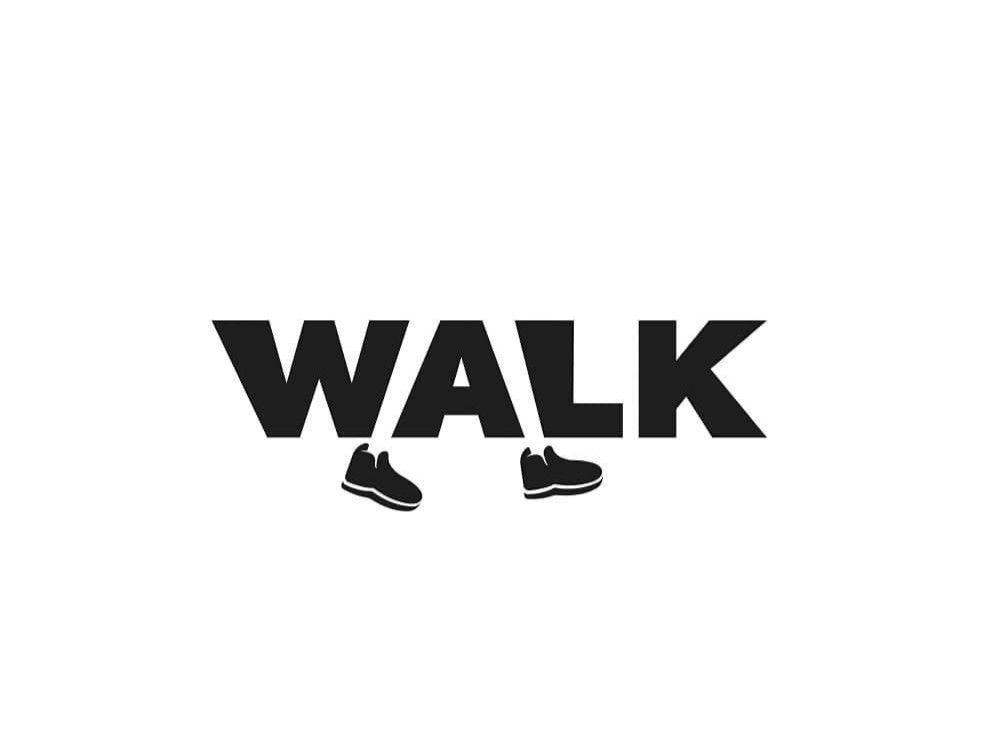 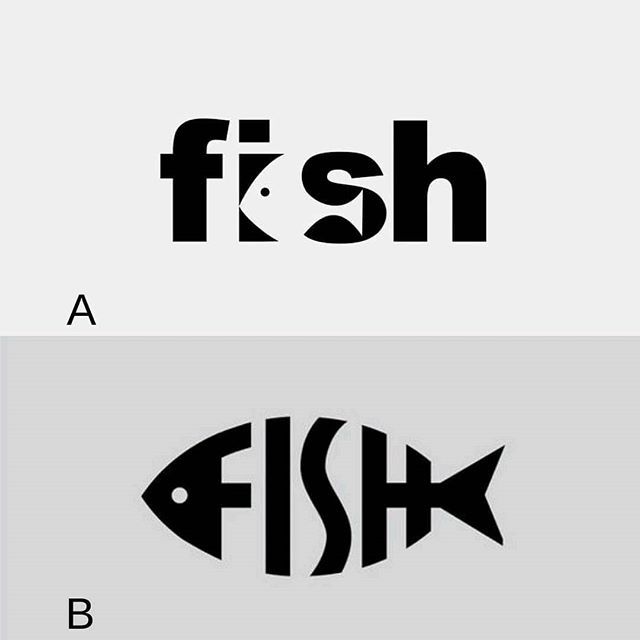 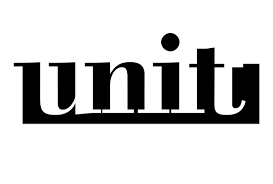 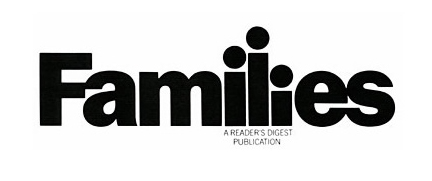 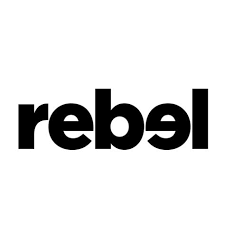 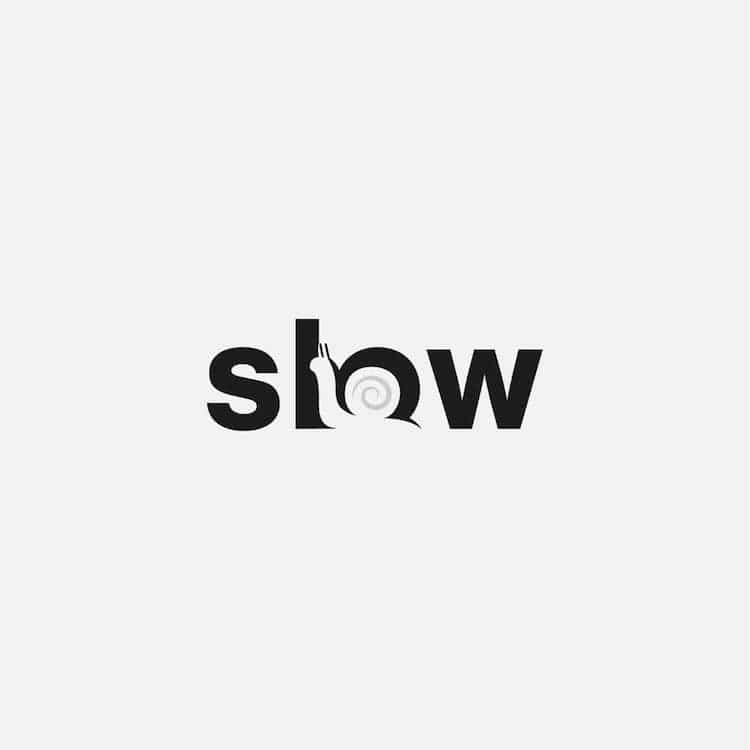 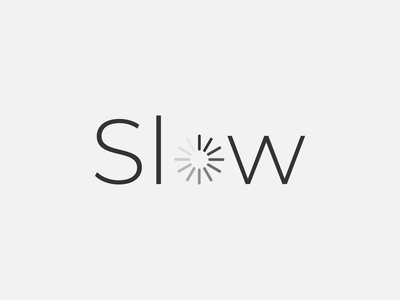 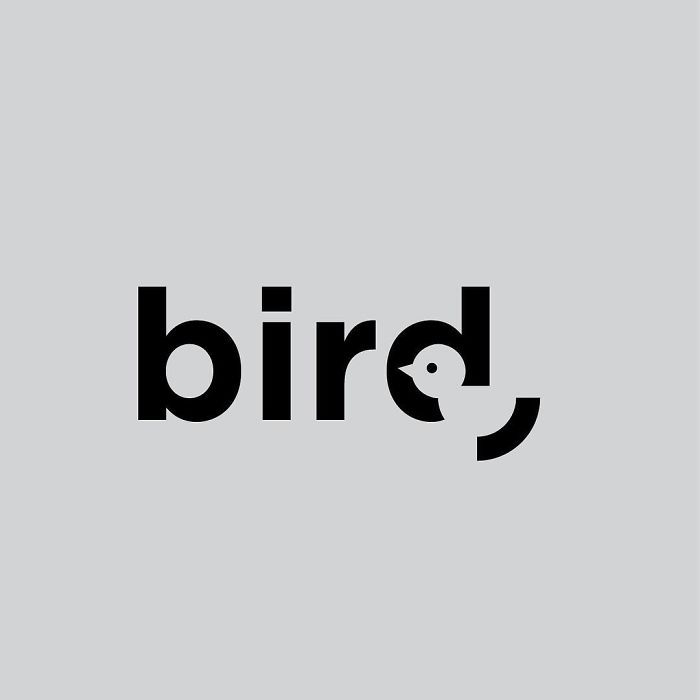